Autor: Mgr. Jana Pavlůsková
Datum: únor 2013
Ročník: 7.
Vzdělávací oblast: Člověk a příroda
Vzdělávací obor: Zeměpis
Tematický okruh: Zeměpis světadílů
Téma: Amerika – obyvatelstvo
Anotace: Prezentace určená jako výklad k učivu o obyvatelstvu 
               amerického kontinentu.
               Materiál je doplněn množstvím fotografií, shrnutím ve   
               formě otázek k opakování a odkazem na interaktivní 
               test k procvičení.
Obyvatelstvo Ameriky
a)
Zopakujte si:
U břehů Ameriky poprvé přistál:

Kryštof Kolombus

Amerigo Vespucci

James Cook
osídlení ameriky
Doba ledová (před 30 000 let) – první obyvatelé přes zamrzlý Beringův průliv
  sever – Inuité („Eskymáci“), jih – Indiánské kmeny (Aztékové, Mayové, Inkové)

Kolem r. 1000 – Vikingové (z Islandu přes Grónsko), založili osady, ale později se vrátili

1492 – Kryštof Kolumbus (hledal novou cestu do Indie)

Další kolonizace Ameriky – Španělé (Střední a Jižní Amerika, dobyli říši Inků), Portugalci (dnešní Brazílie), Francouzi a Britové (Severní Amerika)
Obr. 2 – pyramida v Chichen Itza
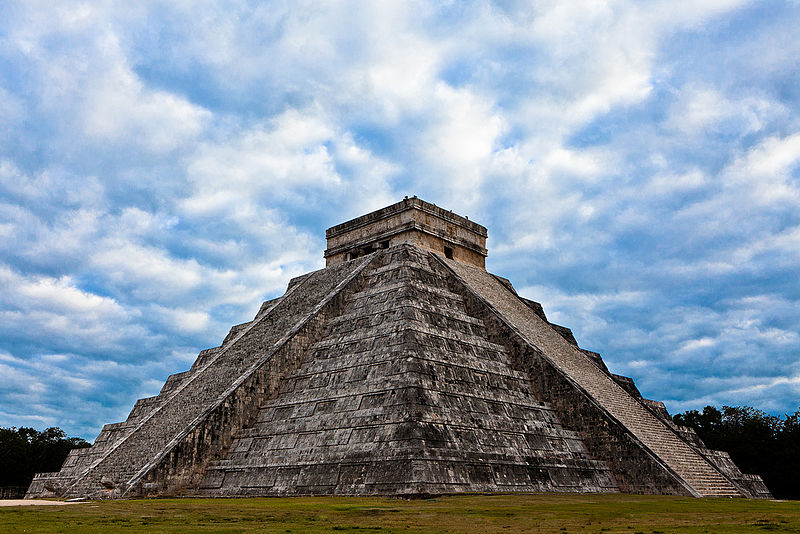 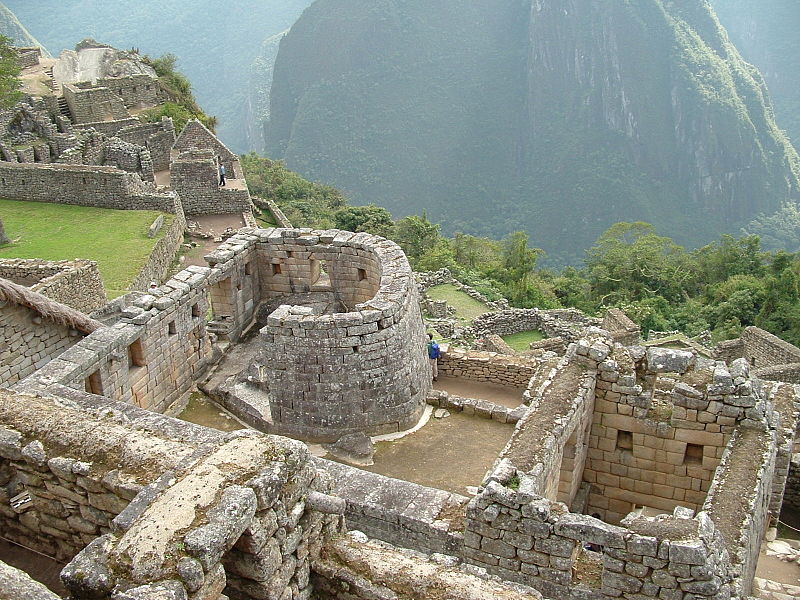 Obr. 3 – Machu Picchu, chrám Slunce
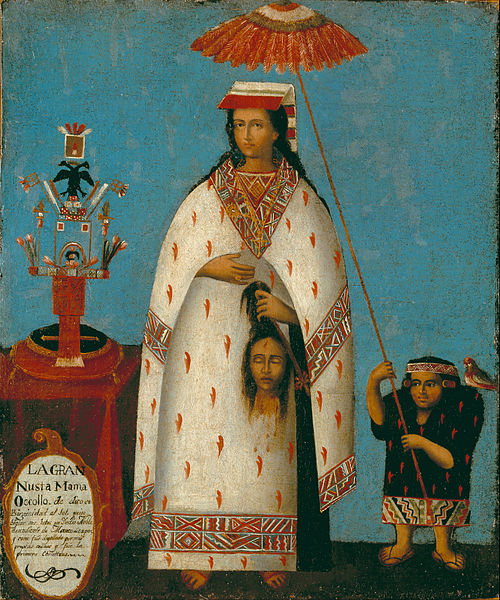 Obr. 5 – incká princezna
Obr. 4 – Aztékové v Tenochtitlanu
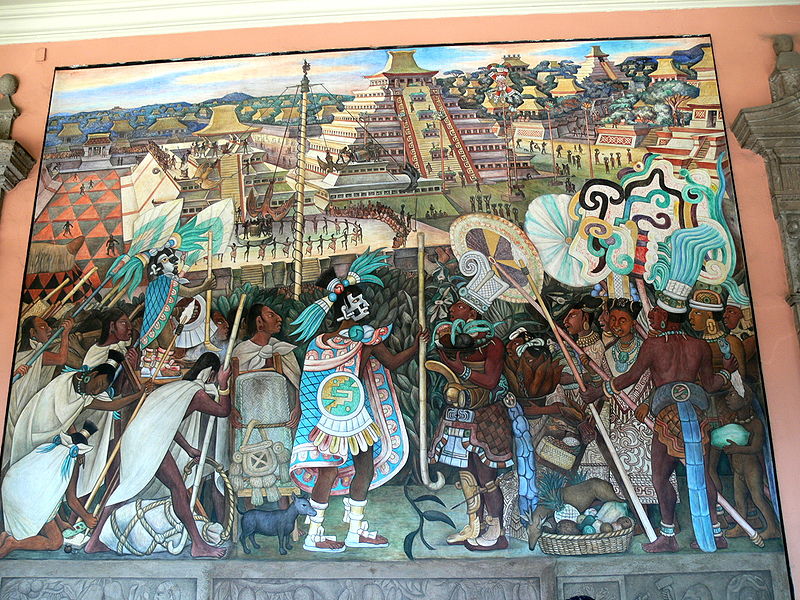 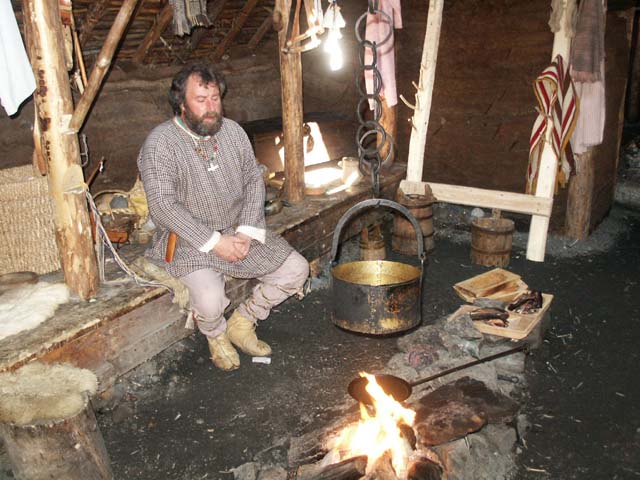 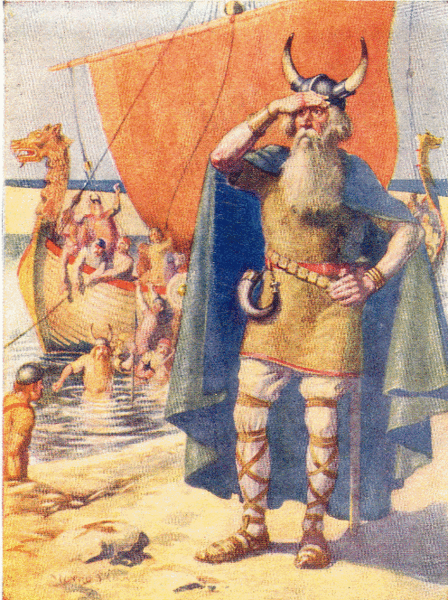 Obr. 7 – vikingské obydlí uvnitř
Obr. 6 – vikingské obydlí
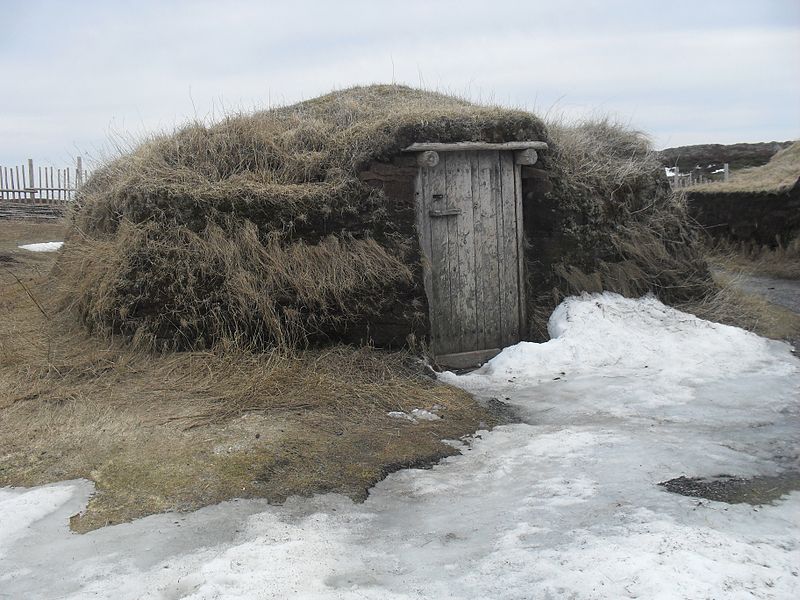 Obr. 1 – Viking Ericson na nově objeveném New Foundlandu
V 17. století se do Ameriky začali dovážet otroci z Afriky na těžkou práci v průmyslu a zemědělství. 
Do Ameriky se tak dostaly všechny rasy obyvatelstva a dochází k jejich míšení.
MESTIC
bílá (europoidní) rasa
 evropští kolonizátoři
žlutá (mongoloidní) rasa
 indiáni, Inuité
MULAT
ZAMBO
černá (negroidní) rasa
otroci z Afriky
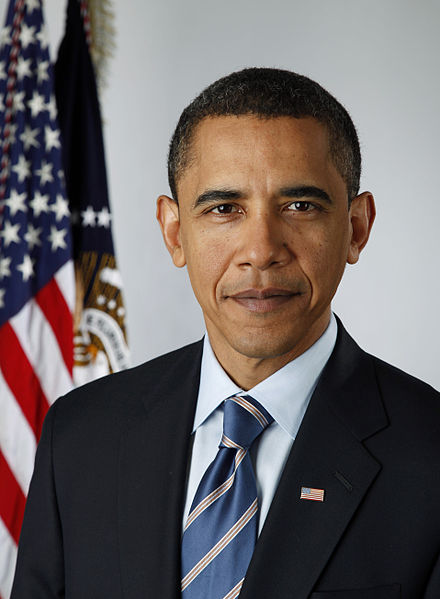 Obr. 9 – mexická zpěvačka
               Lila Downs - mestic
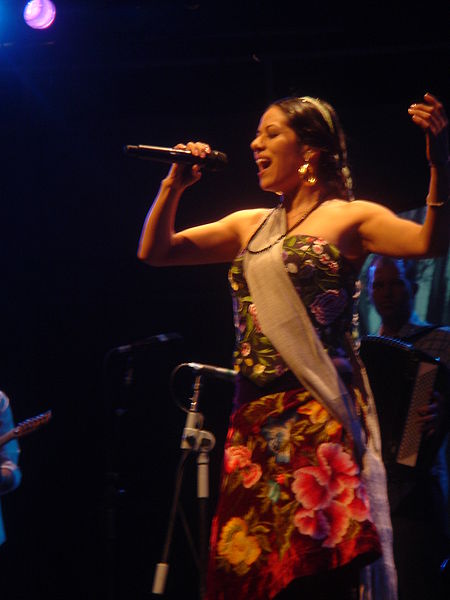 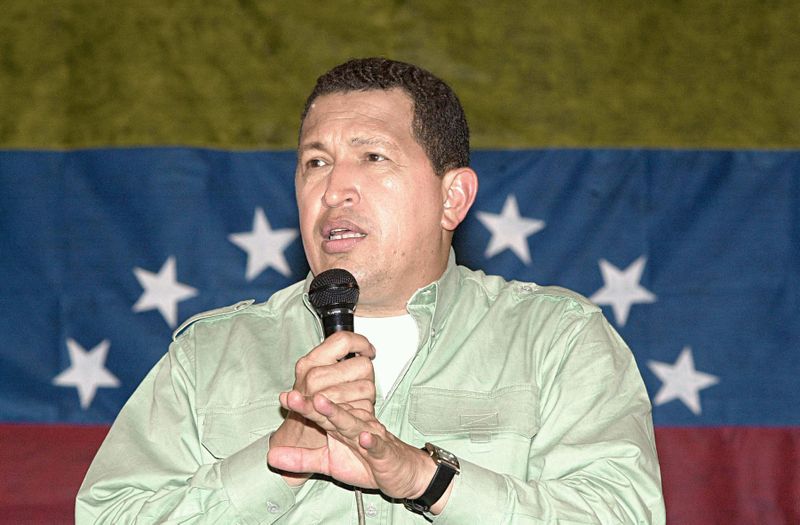 Obr. 8 – Barack Obama
               je mulat
Obr. 10 – Hugo Chavez  
                 je napůl 
                 zambo a 
                 napůl mestic
Náboženství
Původní obyvatelstvo:
 přírodní (animistická) náboženství – uctívání duchů a přírody (stromů, hor, …), živlů (voda, vítr, …)

Bílá rasa:
 křesťanství (SA – protestanti, JA – katolíci)

20. století:
- cestování => ostatní světová náboženství (islám, buddhismus, ..)
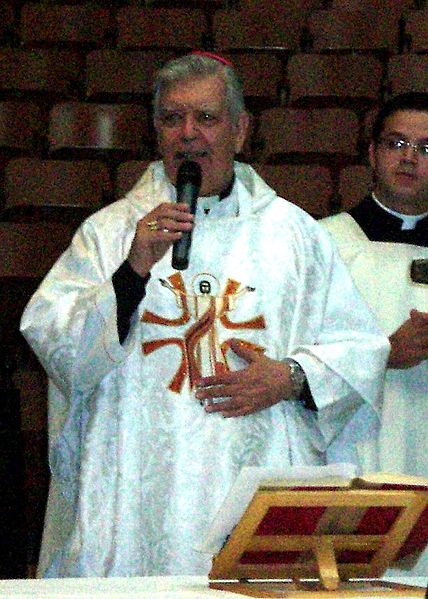 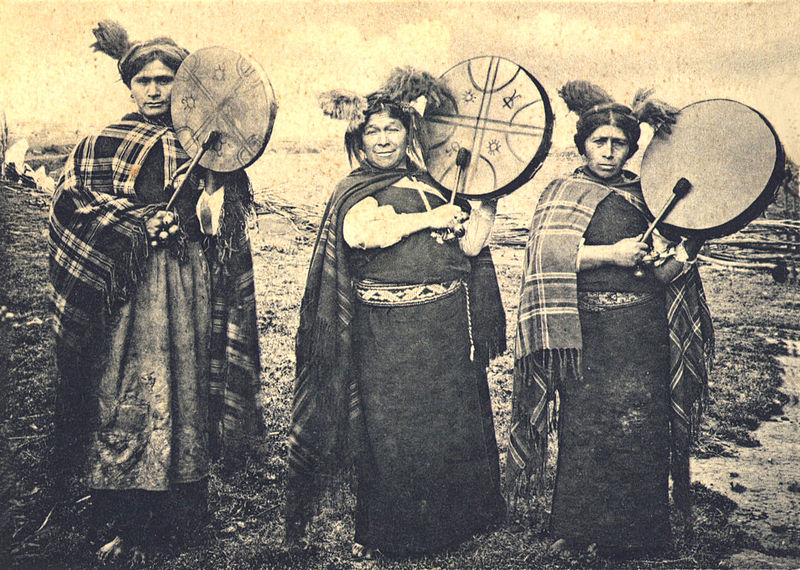 Obr. 12 – šamani, Argentina
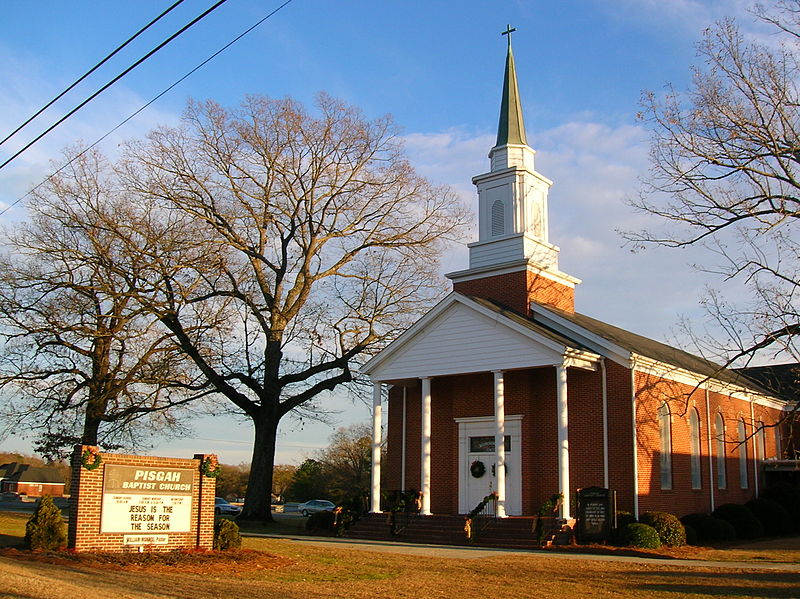 Obr. 11 – kardinál Jorge Urosa Savino, Venezuela
Obr. 13 – baptistický kostel, Severní Karolina
Sídla
většina obyvatel ve městech
 30 měst s více než 1 000 000 obyvatel

Severní Amerika:
San Diego, Montréal, New York

Jižní Amerika:
Bogota, Lima, Santiago, Rio de Janeiro

Střední Amerika:
Ciudad de Mexico, LaHabana, Santo Domingo

Najdi uvedená města na mapě Ameriky. Jakou značku mají?
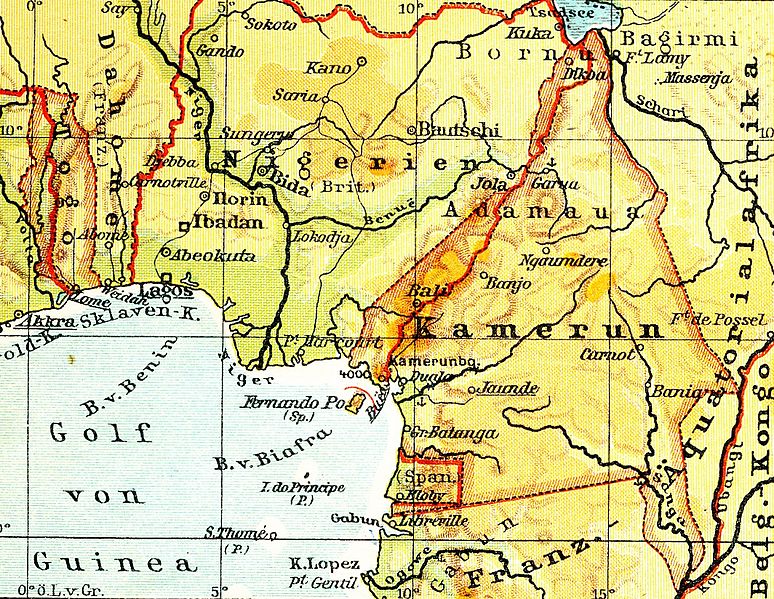 UKAŽ NA MAPĚ
San Diego, Montréal, New York, Bogota, Lima, Santiago, Rio de Janeiro, Ciudad de Mexico, LaHabana, Santo Domingo
OTÁZKY K OPAKOVÁNÍ
Stručně popiš fáze osídlení Ameriky.
Kde je původ jenotlivých lidských ras v Americe?
Jak se nazývají míšenci základních lidských ras?
Která náboženství v Americe najdeme? Pokus se je charakterizovat.




PROCVIČTE SE V TESTÍKU
http://www.zcsol.cz/index.php?s=diktaty/spust&jmeno_diktatu=z7_01_Pob%F8e%9E%ED%20St%F8edozemn%EDho%20mo%F8e.txt
POUŽITÉ ZDROJE
Obr. 1 – Monro S. Orr [2012-02-24], dostupné jako volné dílo na www: http://commons.wikimedia.org/wiki/File:Leif_Ericson_on_the_shore_of_Vinland.gif?uselang=cs
Obr. 2 - Pavel [2012-02-24], dostupné pod licencí Creative Commons na www: http://commons.wikimedia.org/wiki/File:Chichen_Itza_%286448389891%29.jpg?uselang=cs
Obr. 3-Fabricio Guzmán [2012-02-24], dostupné jako volné dílo na www: http://commons.wikimedia.org/wiki/File:Machupicchu_intihuatana.JPG?uselang=cs
Obr. 4 - Wolfgang Sauber [2012-02-24], dostupné jako volné dílo na www: http://commons.wikimedia.org/wiki/File:Murales_Rivera_-_Indianer_vor_Tenochtitlan.jpg?uselang=cs
Obr. 5 - Google Art Project: Home - pic [2012-02-24], dostupné jako volné dílo na www: http://commons.wikimedia.org/wiki/File:Peru_-_Inca_Princess_-_Google_Art_Project.jpg?uselang=cs
Obr. 6 - SemanticsDavid [2012-02-24], dostupné pod licencí Creative Commons na www: http://commons.wikimedia.org/wiki/File:L%27Anse_aux_Meadows.jpg?uselang=cs
Obr. 7 - QuartierLatin1968 [2012-02-24], dostupné jako volné dílo na www: http://commons.wikimedia.org/wiki/File:Carlb-ansemeadows-vinland-02.jpg?uselang=cs
Obr. 8 - Pete Souza [2012-02-24], dostupné pod licencí Creative Commons na www: http://commons.wikimedia.org/wiki/File:Official_portrait_of_Barack_Obama.jpg
Obr. 9 - Ivan Hernández [2012-02-24], dostupné pod licencí Creative Commons na www: http://commons.wikimedia.org/wiki/File:Lila_Downs.jpg
Obr. 10 - Agência Brasil [2012-02-24], dostupné pod licencí Creative Commons na www: http://commons.wikimedia.org/wiki/File:HugoChavez1824.jpeg
Obr. 11 - Guillermo Ramos Flamerich [2012-02-24], dostupné pod licencí Creative Commons na www: http://commons.wikimedia.org/wiki/File:Jorge_Urosa_Savino.jpg?uselang=cs
Obr. 12 - Carlos Brandt [2012-02-24], dostupné jako volné dílo na www: http://commons.wikimedia.org/wiki/File:Mapuche_Machis.jpg?uselang=cs
Obr. 13 Linuxerist [2012-02-24], dostupné jako volné dílo na www: http://commons.wikimedia.org/wiki/File:Pisgah.jpg